Изомеры и гомологи
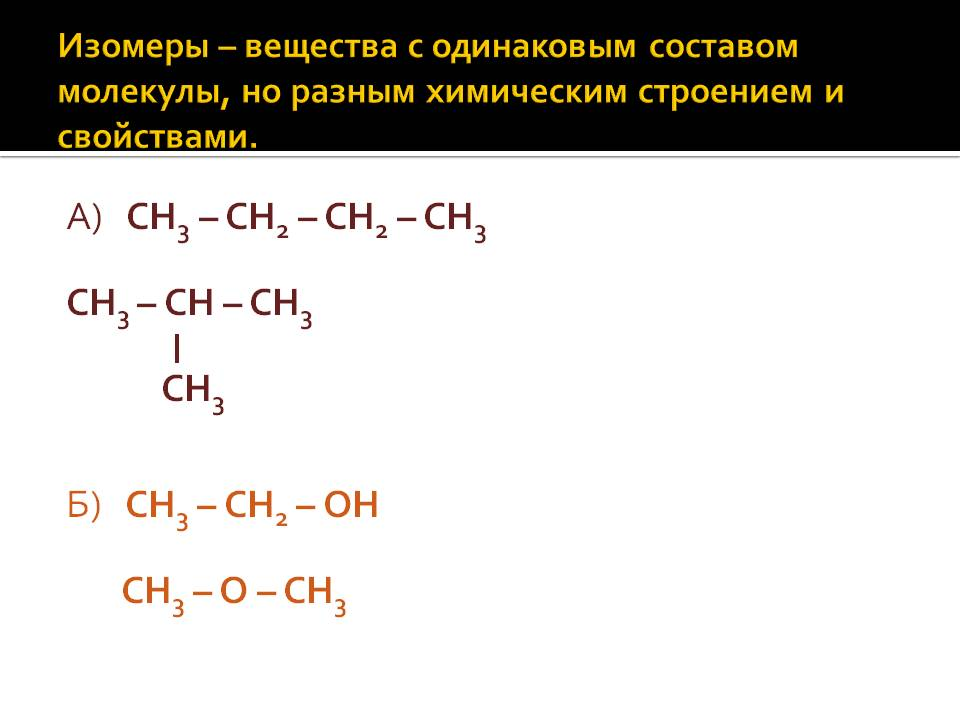 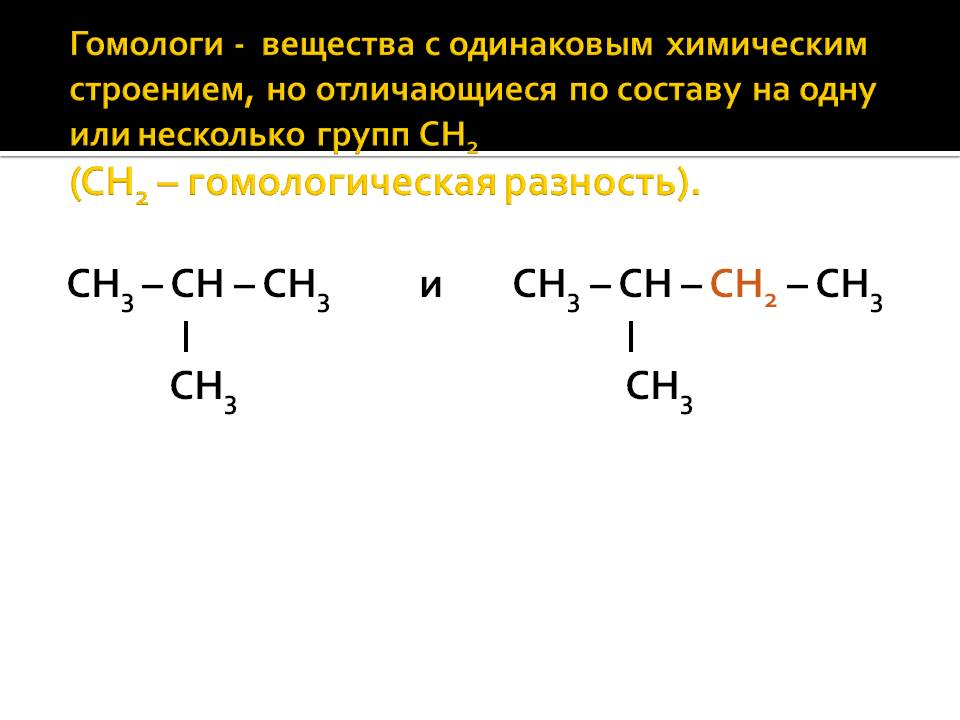 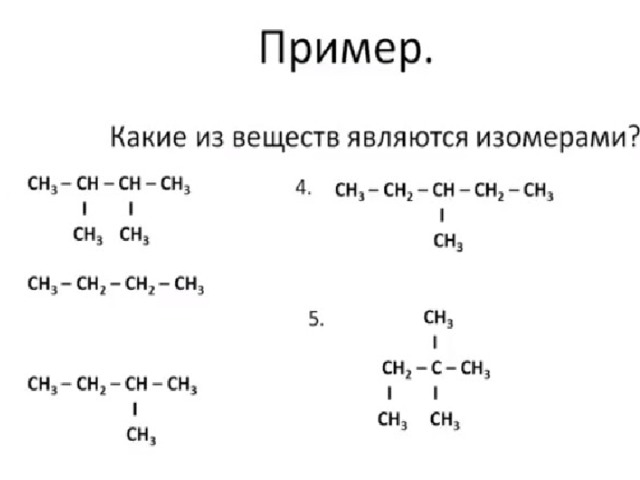 Ответ
1,4,5
Задание
Составьте все изомеры для вещества молекулярная формула которого С5Н12
Классификация органических веществ
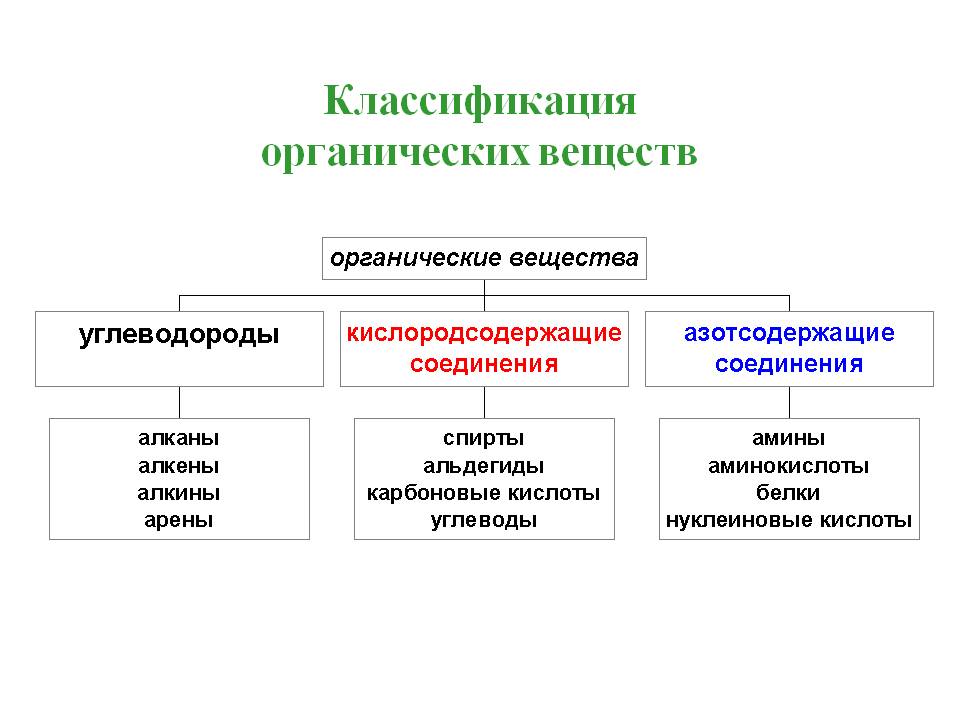